CHROMOSOMES, GENES AND proteins
Our genetic make-up
BODY


CELL (nucleus)


CHROMOSOME


DNA (deoxyribonucleic acid)
Structure of Chromosomes
http://biology4alevel.blogspot.qa/2014/09/29-dna-structure.html
KEY WORDS
chromosome: a length of DNA, found in the nucleus of a cell; it contains genetic information in the form of many different genes
DNA: a molecule that contains genetic information, in the form of genes, that controls the proteins that are made in the cell
gene: a length of DNA that codes for one protein alleles: alternative forms of a gene
Homologous CHROMOsOMES
Pairs of matching chromosomes
Carry genes for the same features and arranged at the same positions and sequence along the chromosome
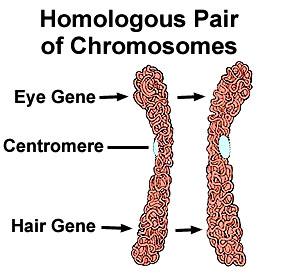 https://www.enotes.com/homework-help/what-homologous-pair-467303
Male karyotype
https://www.spandidos-publications.com/mmr/6/2/293
Diploid Cells –cells with chromosomes in pair
			    (46 chromosomes)
	-Male: 22 pairs and two chromosomes that do not form a pair
	-Female: 23 pairs

Haploid Cells- cells with only half the diploid number of chromosomes (23 chromosomes)
	- has one chromosome from each homologous pair, and one of the sex hormones

Zygote- a diploid cell formed when two gametes fuse in fertilisation
Before mitosis…
ALLELES
alternative forms of a gene which give rise to different inherited characteristics
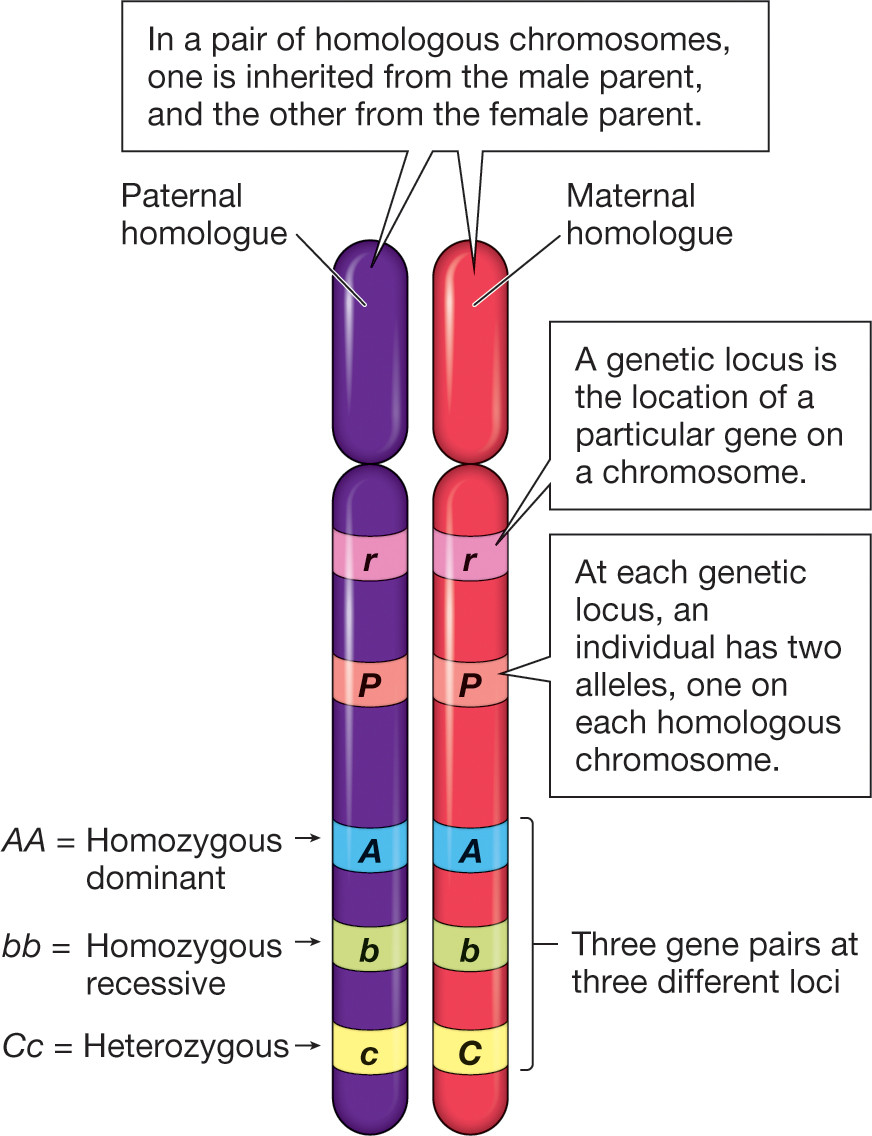 https://biology.stackexchange.com/questions/59287/what-are-homologous-chromosomes
Sources: Edexcel IGCSE Biology (Pearson)
		 Cambridge IGCSE Biology Coursebook 	2nd ed.
		Biology for Cambridge IGCSE Coursebook 	4th ed 
		Images from Google